1
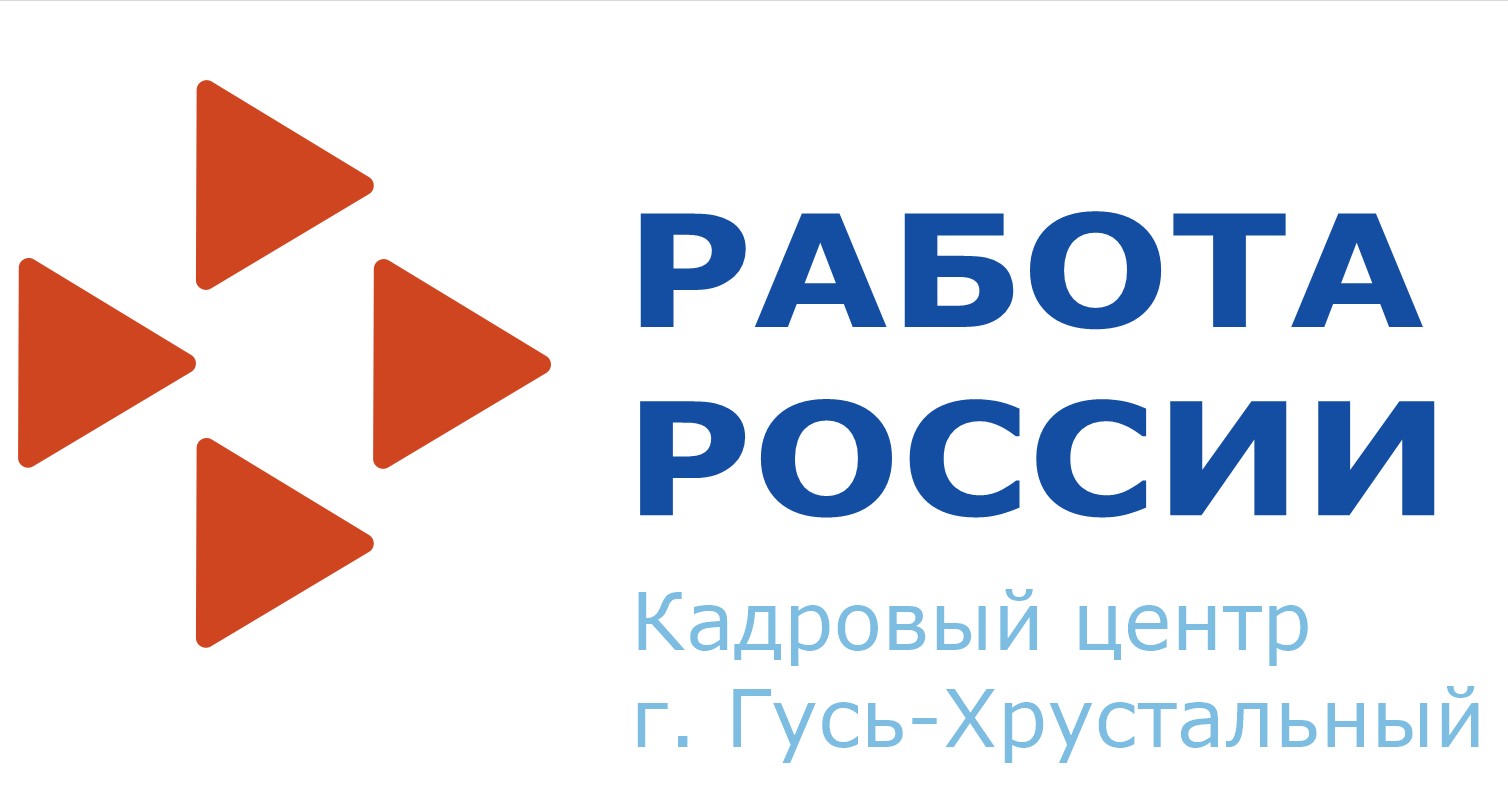 Выпускник заканчивает обучение в специализированной образовательной организации и не имеет профессиональной квалификации
1. Содействие к размещению резюме, в том числе  видео-резюме.
       2. Организация и проведение мероприятий по профилированию граждан.
       3. Организация профессиональной ориентации граждан в целях выбора сферы деятельности (профессии), трудоустройства, прохождения профессионального обучения и получения дополнительного профессионального образования.
       4. Психологическая поддержка граждан
       5. Социальная адаптация граждан на рынке труда
       6. Запрос в МСЭ об уточнении соответствия   предлагаемых вакансий для трудоустройства рекомендациям о доступных и противопоказанных видах труда (о получении аналитических  сведений).
7. Содействие гражданам в поиске работы.
8. Информирование о новых вакансиях.
9. Организация ярмарок вакансий и учебных рабочих мест
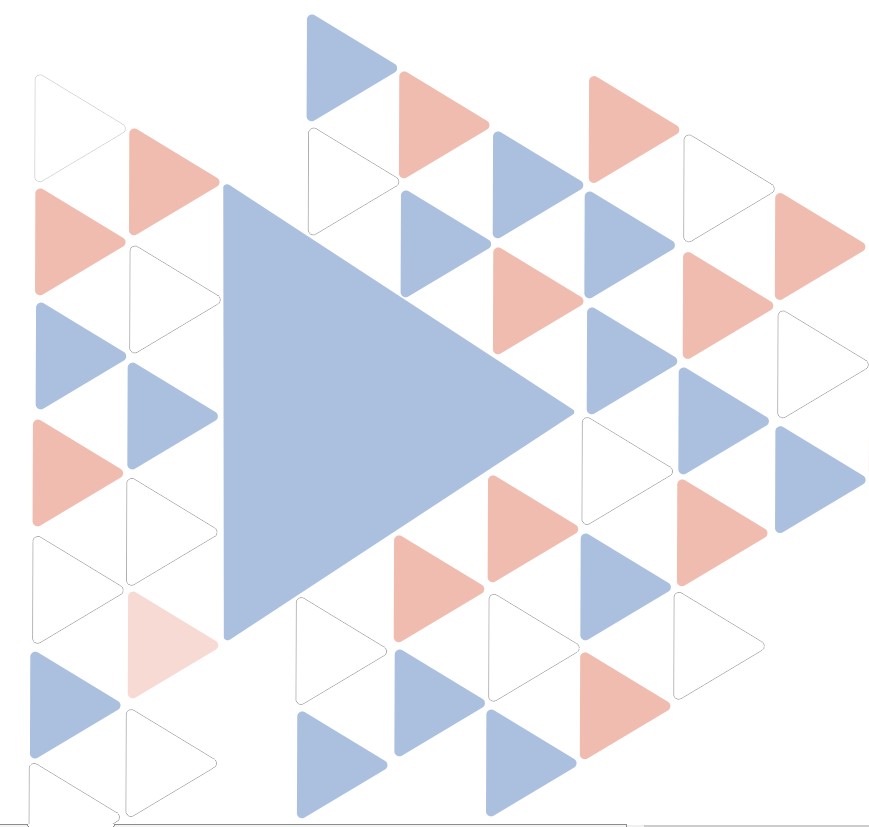 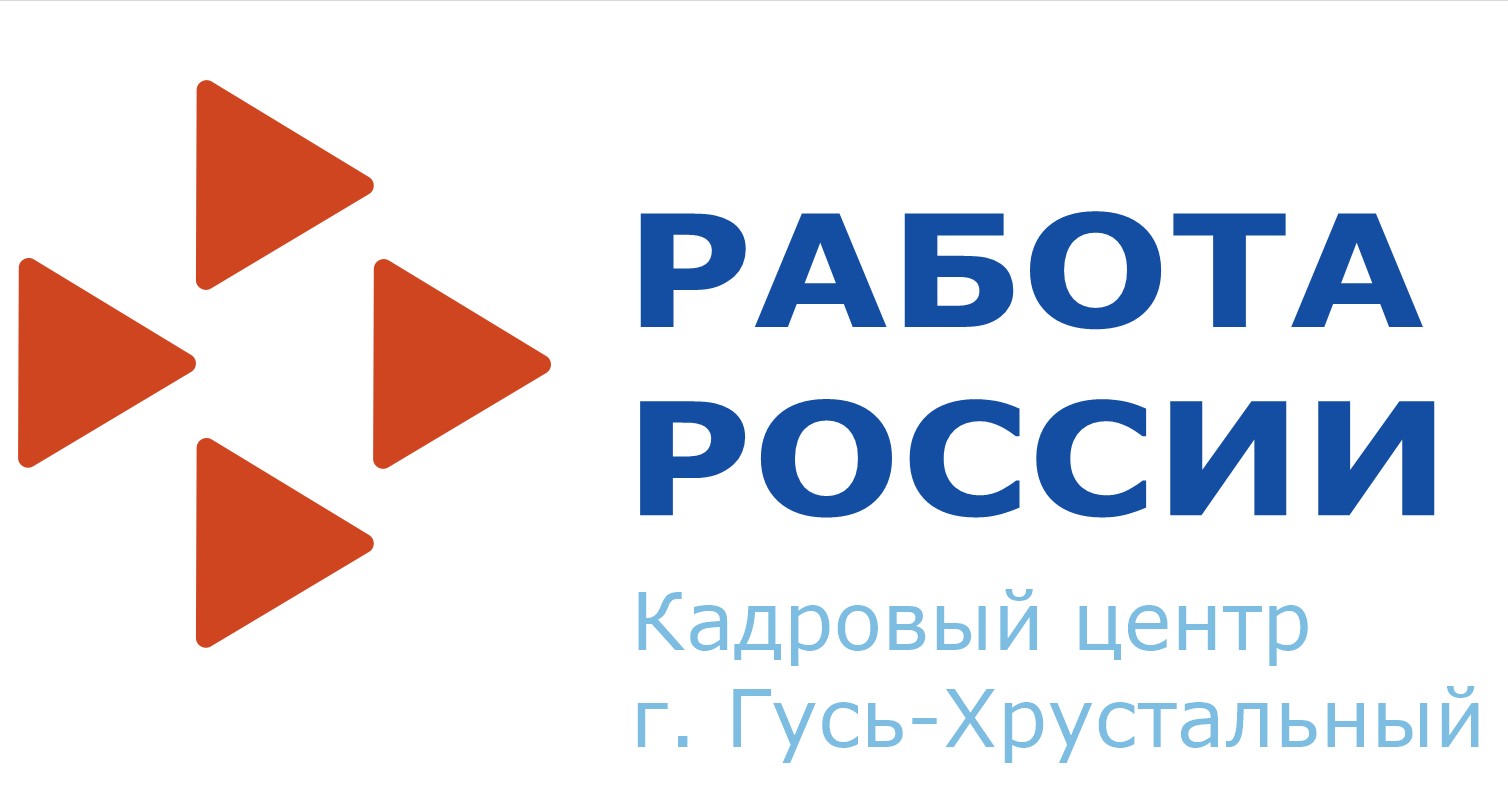 2
Выпускник заканчивает обучение в организации среднего профессионального образования или высшего образования и получает диплом о квалификации
1. Содействие к размещению резюме, в том числе  видео-резюме.
2. Подготовка к собеседованию.
3. Организация и проведение мероприятий по профилированию граждан
4. Запрос в МСЭ об уточнении соответствия   предлагаемых вакансий для трудоустройства рекомендациям о доступных и противопоказанных видах труда (о получении аналитических  сведений).
5. Содействие гражданам в поиске работы.
6. Информирование о новых вакансиях.
7. Психологическая поддержка граждан
8. Содействие самозанятости граждан
9. Социальная адаптация граждан на рынке труда
10. Организация ярмарок вакансий и учебных рабочих мест
11. Организация стажировок студентов профессиональных образовательных организаций и образовательных организаций высшего образования
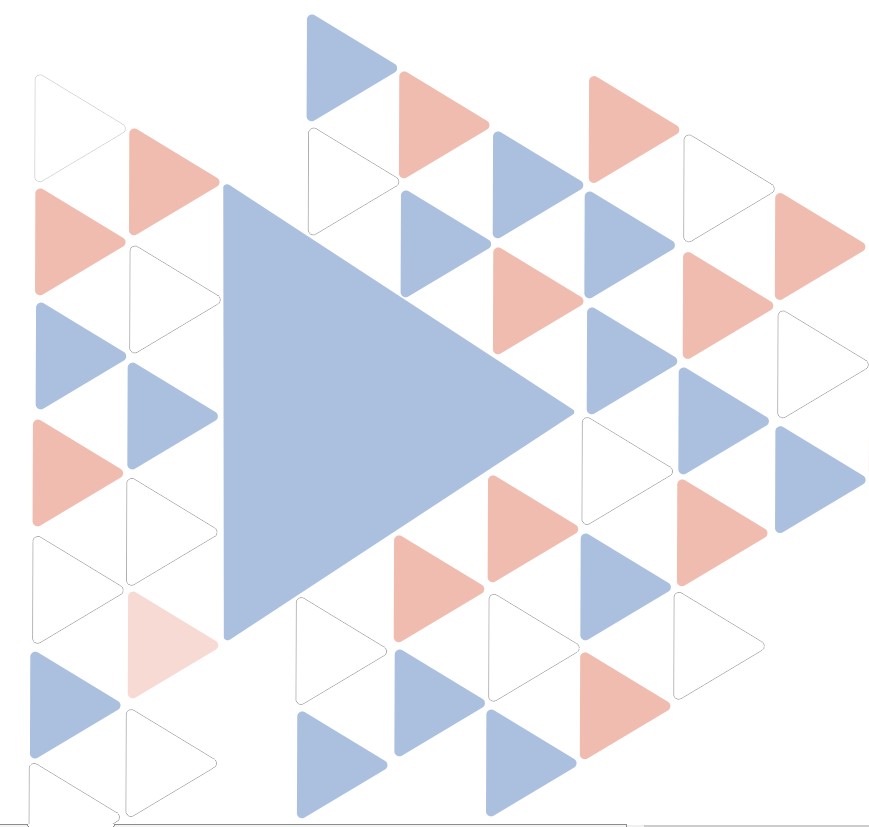